Speciální kineziologie pohybového aparátu člověka - diferenciální diagnostika a návrh terapie
odborný kurz                                                       duben 2018
OBSAH
1. Úvod
seznámení s problematikou, vysvětlení pojmů (cca 1 hodina) 
co jsou primární, sekundární funkční poruchy, jak je diagnostikovat 

2. Teoretická východiska
trigger points (místa výskytu, řetězení funkčních poruch, diagnostika, terapie, anatomické souvislosti) (cca 2 hodiny) 
neurofyziologický popis trigger point – poslední vědecké poznatky, popis velké svalové smyčky, kde je její křížení, důležitá anatomická místa řetězení funkčních poruch, souvislosti mezi blokovým postavením jednotlivých segmentů a následné funkční změny měkkých tkání, jejich vzájemná ovlivnitelnost 

3. Rozdíl mezi anatomií a kineziologií pohybového aparátu (cca 1 hodina) 
hlavní rozdíl v popisu pohybového aparátu z anatomického a kineziologického hlediska dle jednotlivých svalových systémů (např. musculus triceps surae z pohledu anatomie a kineziologie)
OBSAH
4. Praktická část - terapie funkčních poruch podle Travel a Simons  (cca 5 hodin) 
anatomický popis důležitých míst vzniku a výskytu trigger points dle jednotlivých pohybových segmentů, tedy krk, HK, záda, hrudník, břicho, DK, popis vertebroviscerálních vztahů, možnost ovlivnění trigger points a efektivita jednotlivých terapeutických přístupů, praktické zkušenosti, popis jednotlivých kazuistik ze své praxe fyzioterapeuta, kineziologický náhled a vysvětlení 

5. Souhrn - shrnutí poznatků z kurzu (cca 30 minut) 

6. Závěr a prostor pro dotazy (cca 30 minut)
ÚVOD – legislativa
Aplikace suché jehly – zákon nezakazuje, vůbec nehovoří

Zákon č. 96/2004 Sb. - hovoří o podmínkách získávání a uznávání způsobilosti k výkonu nelékařských zdravotních povolání a k výkonu činností souvisejících s poskytováním zdravotní péče

Vyhláška č. 55/2011 Sb. - stanoví činnosti zdravotnických pracovníků a jiných odborných pracovníků, v platném znění
ÚVOD - materiál
Aplikace suché jehly 
používat akupunkturní jehly – různě dlouhé, tlusté 
doporučuji: délka x šířka 40mm x 0,25mm, 30mm x 0,16mm

různé materiály – pozlacené, postříbřené, 
                                      umělý držák apod.

různé firmy – např. EUREKO
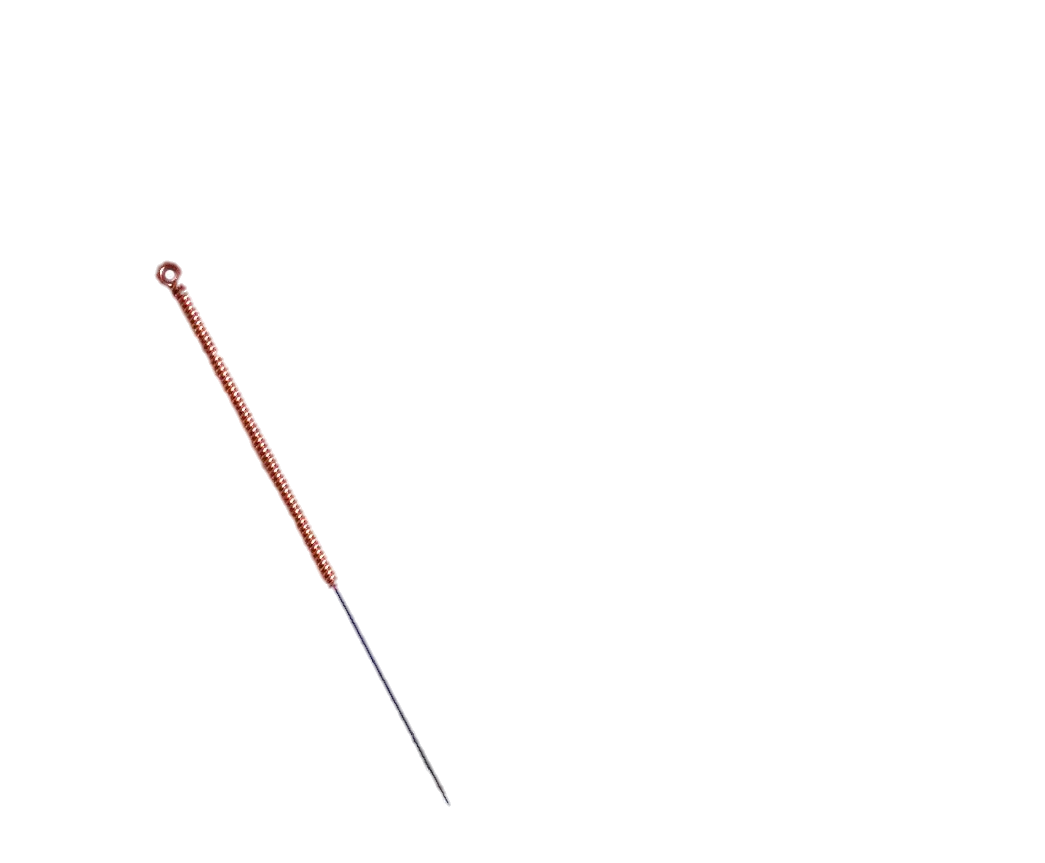 Primární vs. sekundární místo vzniku funkční poruchy
Pacient s funkční poruchou, který má hlavní a primární lokalitu problémů, které se dále řetězí 
       => vznik sekundárních problémů 
       (POZOR, může hovořit jenom o nich) – vždy je to oblast PÁNVE 

Pacient s funkčními poruchami, který nemá hlavní primární lokalitu problémů, poruchy se sebou zdánlivě nesouvisí 
       – opět jsou to sekundární lokality 
       => TĚŽŠÍ, MUSÍ SE NAJÍT, KTERÁ DOMINUJE
Funkční poruchy – poznámka I.
Mechanismus a vznik bolesti 
               – rychle, pomalu, úraz nebo ne
Jak dlouho dělá problém

 NUTNÉ ROZHODNOUT, ZDA PRIMÁRNĚ BLOK 
       – mechanismus problému na základě blokového postavení (Ischias, lumbago, houser) nebo porucha kokontrakční synergie hypertonus svalů => vznik bloků při kostěnných strukturách
Preferovaná místa
Mm scaleni
M. omohyoideus
M. levator scapulae
M. infraspinatus
Caput longum m.bicip.brachii
PV svaly
Akrom.porce m.deltoideus
M. quadetus lumborum
M. iliopsoas
M. pirifomis
Pes anserinus
M. biceps femoris (zbytek hamstringů)
M. solues (hluboké flexory bérce)
AO skloubení
C1/C2
Th4/5 (možná i níže)
Žebra 1., 2., 3., 4.
ThLp
Lp
LS
Os coccygis
SI
Caput fibulae
Os Naviculare
Teorie – trigger  point
Existují vůbec? 
Jaká je etiologie? 
Jaký je vliv?

Jedná se o hyperiritační místo ve svalové tkáni, které souvisí s palpačně hypersenzitivním uzlem1 => přenesená vzdálená bolest

Etiologie: nadměrná depolarizace motorické jednotky ↑ produkce ACh, ↓ acetylcholinesterázy, ↑ nAChR

Důvod biomechanický, CNS
Řetězení funkčních poruch I.
Tělo funguje jako řetěz – nutné najít nejslabší článek a na tom pracovat

Vždy vyšetřujeme pánev a její postavení 
     POZOR blok, či posun na té straně, kde je pánev níž 
     (fenomén předbíhání – posun, spine sign - blok)

Lewit říká obráceně: při posunu se SIPS posouvá nahoru a pak se vrátí ( posun), SIPS oproti L5 jde dolů, tak to není při bloku SI se nic neděje
Řetězení funkčních poruch II.
Důležité místo je Thorakolumbální fascie 
      – spojuje m.latissimus dorsi a m. gluteus maximus 
      => odtud jdou funkční poruchy dále
Kineziologický vs. anatomický pohled
Anatomie - nauka o morfologii struktury např. musculus triceps surae

Kineziologie - nauka o řízení morfologických struktur – musculus triceps surae má dvojí funkci (plantární flexe nohy, flexe kolene) – ukazuje se, že gastrocnemius spíše stabilizuje koleno, mezižeberní svaly externus dělá nádech, internus výdech, kineziologie obráceně říká

Blok Thp, žeber – přenesená bolest na HKK
Velká svalová smyčka
Křížení pomocí LD fascie

Začátek os naviculare jedné strany

Konec epikondilus radialis kontralaterálně

Soleus, hamstringy, pelvitrochanterické svaly, latissimus dorsi – kontralaterálně, zevní rotátory ramene, biceps brachii, extenzoři předloktí
Malé svalové smyčky
HK –akromiální porce deltového svalu
Krk – skalenové svaly
Lopatka - infraspinatus
Pánev – piriformis, konec PV sccaků
DK – solues
Noha – m.quadratus lumborum
Praktická východiska
Nutné snížit napětí vybraných svalových skupin

Odblokovat následné bloky

Symetrizovat vzniklé nerovnováhy

Zajistit nepřetížení
Hlava
Protuberantia occipitalis externa – úpon suboccipit. svalů (podezření na AO blok)

M. temporalis

M. masseter
Krk – ventrální část
Mm. Skaleni ant., med., post. – první dvě žebra

Os hyoideum

M. omohyoideus – horní okraj lopatky – med. od incisura scapulae

Až na 4. místě m. sternocleidomastoideus
Krk – dorzální část, šíje
POZOR NIKDY TRAKCI (Curiax), NIKDY EXTENZI

AO skloubení, C1, C2 . Suboccipit. svaly

M. lev. Scapulae

CThp ?

Tonzilitis – chronický blok horní Cp
Horní končetina
POZOR, postavení lopatky je zásadní

M. infraspinatus, acrom. porce m. deltoideus

M. biceps brachii

M. supinator – ramus profundus nervi radialis

Os capitatum
Thp
NESMÍ BÝT KOMPRESE

Ukazuje se její velká role – opomíjí se, fyzioterapeut neumí mobilizovat !!!!

Žebra 1. 2. 3. 4.

VEREBROVISCERÁLNÍ VZTAH – vyšetření hypochondria medialis – bývá palpačně citlivé 

Lig. hepatoduodenale - Obsahuje jaterní tepnu a. hepatica, žlučovod ductus choledochus, portální žílu, četné lymfatické cévy mají význam při šíření nádorů, četná nervová vlákna z n. vagus
Lumbální oblast
POZOR NIKDY ROTACE

Horní Lp – většinou vertebrogenní symptomatologie

Palpačně citlivé SI – konec PV svalů

M. Iliopsoas

M. Quadratus lumborum
Pelvis
M. piriformis

Ligamenta pánve 

Postavení pánve viz. slide 10

Os coccygis
Dolní končetina
Bolest v třísle

Trochanterová bolest

Pes anserinus

Bolest kolene

Lýtko – lat. Porce m.soleus v.s. blokové postavení SIS na téže straně

Os naviculare
K manipulacím – poznámka kontraindikace
Absolutní kontraindikace
Ak. zánětlivá artropatie
Zlomenina dislokace
Ruptura vazu, nestabilita (dnes axis)
Cauda equina, myelopathie
Aneurysma
Vertebrobazilární insuficience
Myelopathie
Relativní kontraindikace
Spondylolistéza s pokračujícím posunem
Hypermobilita
Benigní kostní nádory
Antikoaguláty
Demineralizace
Mapa trigger points I.
Mapa trigger points II.
Mapa trigger points III.
reflexologie nohy – diagnostika poruch na páteři
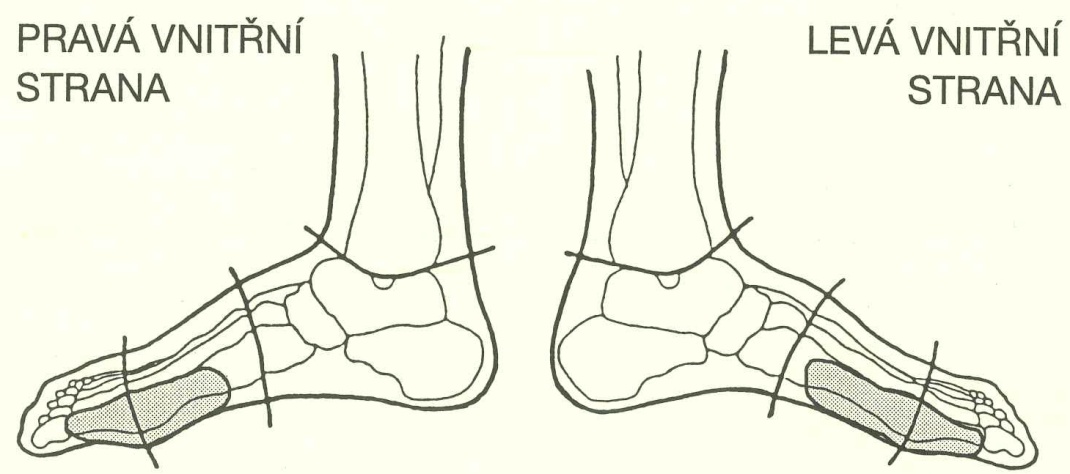 krční páteř
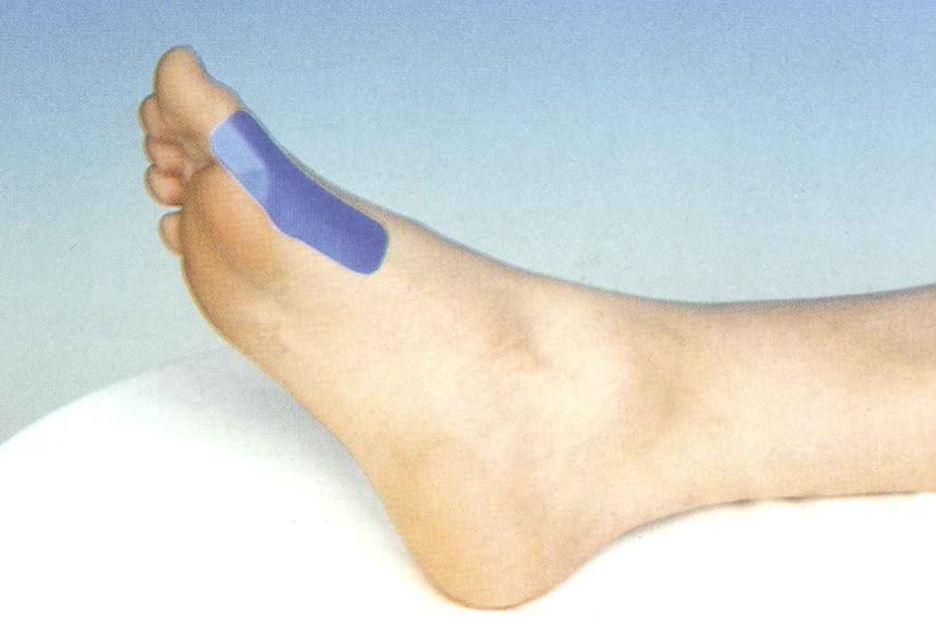 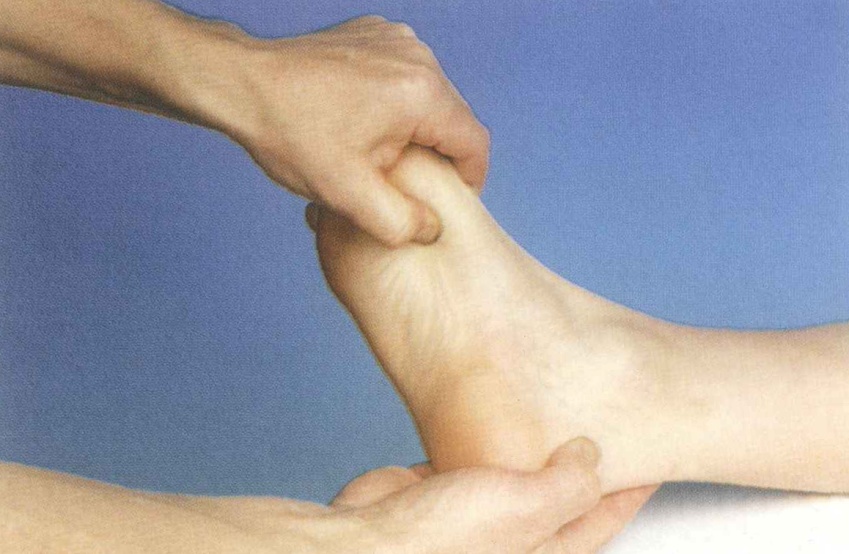 reflexologie nohy – diagnostika poruch na páteři
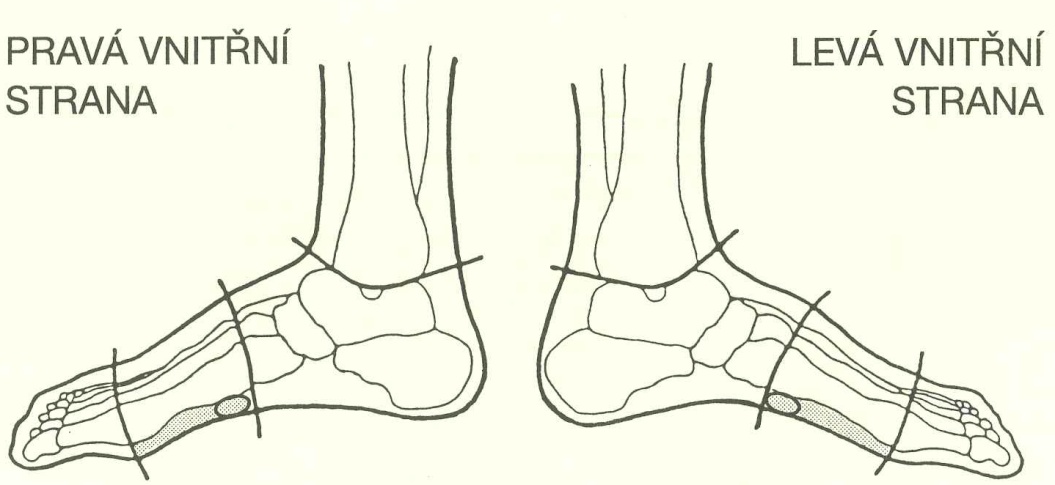 hrudní páteř
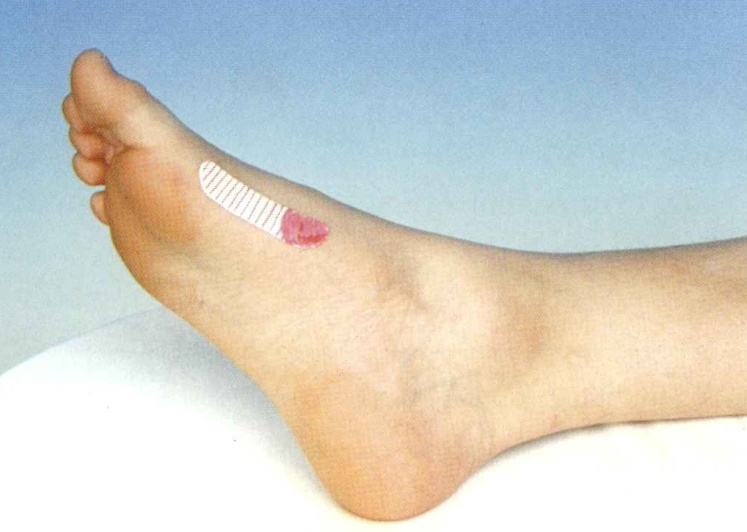 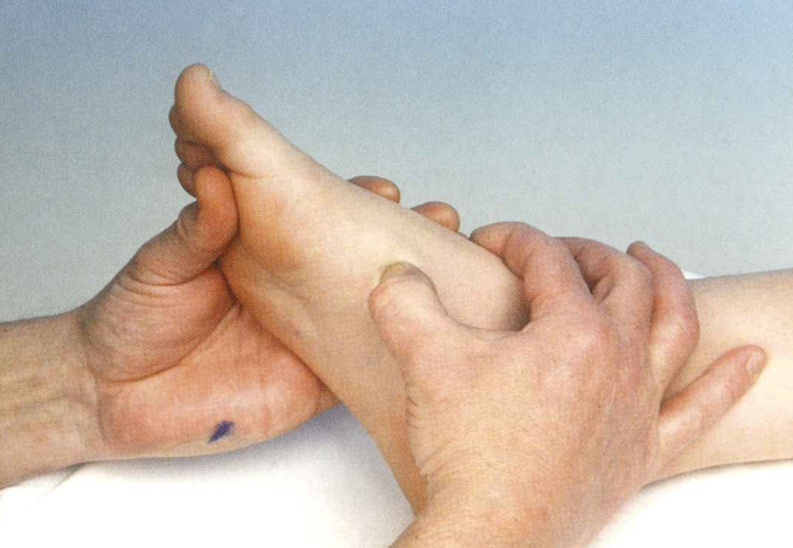 reflexologie nohy – diagnostika poruch na páteři
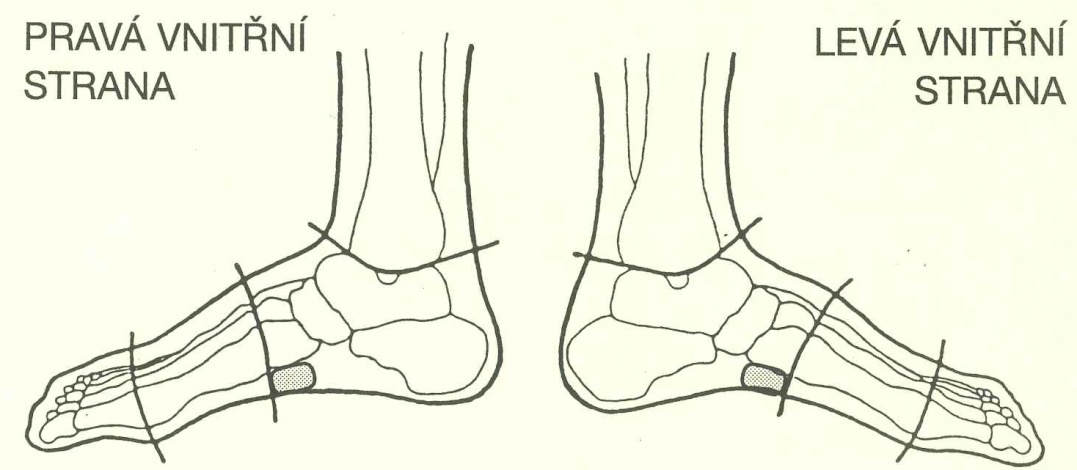 bederní páteř
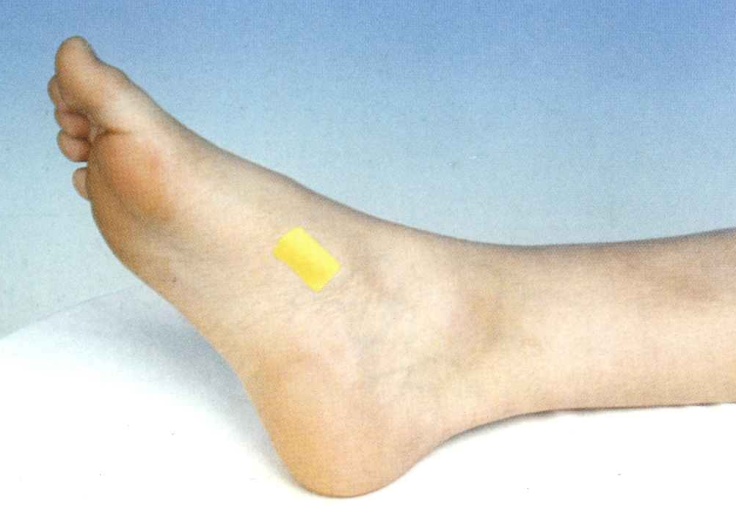 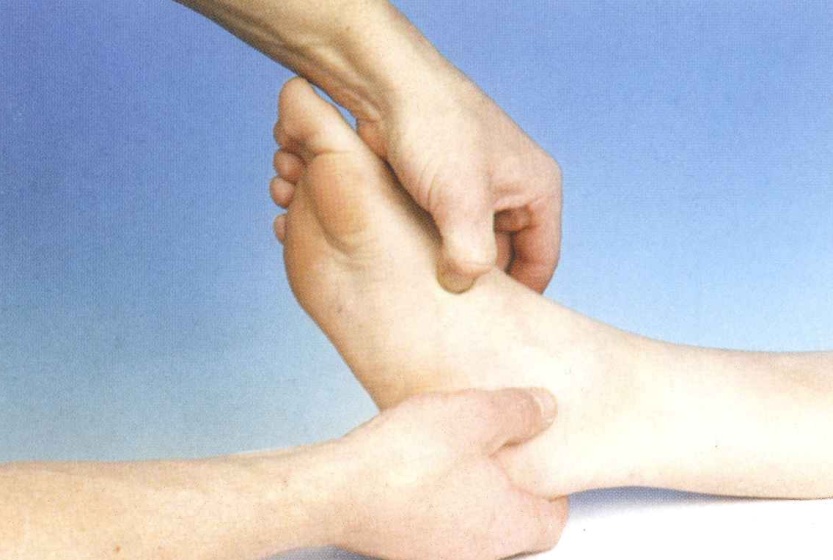 Souhrn
Porozumět, co dělám – vědět, co dělám

Existují 4 základní dysfunkční modely:
Mechanický (blokace, křeče, ploténky, zkrácení, stažení)
Neurologický (aferentní, eferentní, aktivace gama motoneuronů, typ nervových receptorů)
Hydraulický (cirkulace, drenáž, zánět, městnání, otok, retence tekutin)
Psychologický (stres, emoce, držení těla)

Kombinace !!!!
Literatura
ŠIFTA, P.: Poslední poznatky v teorii spoušťových bodů – trigger points. 
Kontakt, 2007, roč. IX, č. 2, s. 387-390. ISSN 1804-7122
Závěr
Zhodnocení – jeden, či více segmentů najednou???


DOTAZY



Děkuji za pozornost